Evolving Trends in Capital Structures and the Weighted Average Cost of Capital (WACC)
Society of Utility and Regulatory Financial Analysts
SURFA

55th Financial Forum
Richmond, Virginia
Discussion Panel Presentation by Enrique Bacalao

Bacalao Consulting Services, LLC
Sun Prairie, Wisconsin

April 11, 2024
Presentation Contents
My perspective on this topic, based on: 
My work experience
My training
Some key background information that informs my perspective
Some key conclusions I have reached on this topic
Some key implications I anticipate for:
The management of a public utility company’s capital structure
The review of a public utility company’s WACC
I offer my hypotheses to be challenged in this discussion panel
April 11, 2024
2
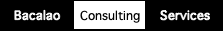 My Perspective on this Topic
Working with investors and learning what makes them tick
The objective function is to maximize value for all sides in a deal
One considers the past, but focuses on the future
Cash is a fact, earnings are an opinion
Marginal economic analysis is essential
Risk and the cost of capital are inextricably linked
Regulatory obligations includes that of raising capital efficiently
A public utility’s financial soundness serves the public interest
April 11, 2024
3
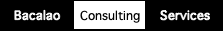 Consider the Past, but Focus on the Future
“It is really true what philosophy tells us, that life must be understood backwards. But with this, one forgets the second proposition, that it must be lived forwards.”

Søren Aabye Kierkegaard
Journals, 1843
April 11, 2024
4
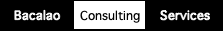 Some Key Background Information
The investors’ perspective in the various capital markets
They are not required to buy or hold particular public utility financial obligations
They seek the highest rate of return for comparably risky alternatives
Their focus is on the public utility’s future ability to honor its various obligations
They evaluate how any given instrument fits into their particular portfolio

The public utility’s perspective
The accuracy of the company’s cash flow forecasts is critical
The appropriateness of the target capital structure is essential
The accuracy of the company’s market expectations is important
Should minimize the company’s WACC in order to maximize its market value
April 11, 2024
5
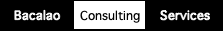 More Key Background Information
The customer’s perspective on this topic
The customer ought to seek best value for the rates paid, more than the lowest rates
A public utility must be able to raise needed capital at the time required, in the amounts required, and at the most attractive rates available to it
A public utility must be able to afford the adoption of critical new technology

The regulator’s perspective on this topic
Ensuring safe, reliable and affordable service for the public
Balancing potentially competing interests, should they emerge
Achieving inter-generational fairness over the foreseeable future
Regulating natural monopolies to secure sound competitive outcomes
April 11, 2024
6
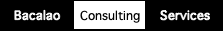 Some Key Conclusions
With respect to the various capital markets, public utilities tend to be buyers in a seller’s market.

In managing their functions well, company treasury officers need to:
Anticipate future cash flows to determine a funding strategy
Anticipate market conditions and project the impact of market fluctuations
Manage the funding based on marginal decisions
Remember that the company is the aggregate of its various investments
Set ranges within which the corporate capital structure and the resulting WACC can be safely kept over time
Bear in mind that the use of funds is the key, not the source of funds
April 11, 2024
7
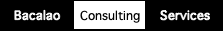 More Key Conclusions
Public utility companies must be customer-centric to thrive:
No company long survives disregarding their constituents’ best interests
When the company’s objective function is to serve customers well, the evaluation of management options gains cohesion
Marginal value added is the ultimate economic and financial metric to justify investments (i.e., the deployment of scarce capital on behalf of customers)

Capital structure and WACC should not be considered a zero-sum game, in which a company’s gain is a customer’s loss
Too much or too little equity harms all interested parties
Minimizing WACC best serves all interests, including the public interest
April 11, 2024
8
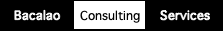 Optimizing the Capital Structure
Shareholder best interest:
Company’s market valuation, expressed as a present value of future net cash flows, where the discount rate (r) used is the WACC:
PV =  NCFt  /  (1 + r)i 
The lowest WACC yields the highest PV, r being in the denominator, and the market value is consequently maximized, all else being held equal.
Customer best interest:
Customer’s cost of service is minimized, where the revenue requirement’s cost of capital component, as reflected by WACC, is minimized.

The lower the WACC, the lower the revenue requirement, all else being held equal.
Both interests are aligned in benefitting from the lowest WACC.
April 11, 2024
9
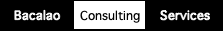 Optimizing the Capital Structure
April 11, 2024
10
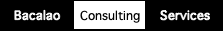 Optimizing the Capital Structure
April 11, 2024
11
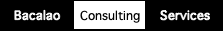 Some Key Implications
These conclusions may fly in the face of some long-held notions:
Public utilities are assumed to want the highest WACC possible, regardless.
A public utility’s gain is viewed intrinsically as its customers’ loss.

These conclusions may unsettle those who prefer to rely as much as possible on audited financials:
It’s difficult to audit results that have not yet materialized.
The analysis does not rely on GAAP rules and guidelines.

Market valuation can be demanding and potentially controversial:
Illiquid markets can make any estimate a challenging exercise.
Concerns about bias in estimating market valuations are easier to make than they are to refute.
April 11, 2024
12
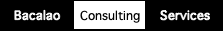 More Key Implications
Regulated natural monopolies may seem to lack the incentive to be customer-centric:
Monopolies have market power that requires strong regulatory constraint.
Customers lack alternative suppliers that would introduce competitive discipline.
Self-interest appears to dissuade the various parties from seeking the optimal capital structure for mutual benefit.
So a service franchise may come to be considered a license to inflict monopolist abuse with impunity. 

The required analysis is undeniably hard work:
It’s a very demanding analysis, with granular analysis at marginal investment level.
It’s an ongoing, cyclical effort based on frequent data gathering and analysis.
It requires ongoing education to keep abreast of continual change.
April 11, 2024
13
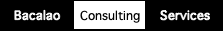 More Key Implications
The transparency required with stakeholders can be demanding:
Critical information can be commercially sensitive and require confidentiality.
Non-disclosure arrangements must be safe and workable, requiring mutual trust.
A concerted and ongoing educational effort by utility companies is required.
Trust must be actively developed over time among the various parties:
Public utilities must initiate and maintain meaningful dialogue with its customers.
Regulators and public utilities must exchange information and alternatives freely.
Regulators must engage client groups frequently and openly.
All parties must protect regulators from the reality or the appearance of bias.
Fairness must be seen to guide cost allocation and rate structures.
The nature of the convergence of interests in capital structure needs acceptance.
April 11, 2024
14
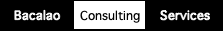 Hypotheses to be Challenged
There is an optimal capital structure.
That optimal structure minimizes the WACC
Given forecasting uncertainty, an optimal structure is really an optimal range

The optimal capital structure serves the interests of both the company and its customers.
Minimizing WACC maximizes the market value of the company
Minimizing WACC minimizes the the cost of capital component of the revenue requirement for customers, lowering the cost of service
April 11, 2024
15
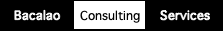 More Hypotheses to be Challenged
By minimizing the company’s financial risk profile, its financial soundness and its ability to serve well and reliably is enhanced, thus serving the public interest.

The optimal capital structure range is continuously fluctuating.
The various capital markets are continually in flux
The use of proceeds and funding requirements are also continually in flux
Therefore, fixing a capital structure undermines its potential optimality
April 11, 2024
16
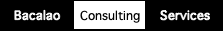 More Hypotheses to be Challenged
The risk profile of the company is not fixed.
The optimal funding of incremental investment is not constant
A reasonable range for the capital structure better serves the best interests of all the parties, as well as the public interest

The appropriate capital structure is unique to a particular company at the particular moment that it is considering its anticipated funding needs.
April 11, 2024
17
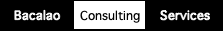 More Hypotheses to be Challenged
An optimal capital structure is specific to a given operating company, so the proxy group average (or other average) offers limited insights.

The optimal capital structure of a company must be determined at the margin: 
As its various investments take shape;
As they are being funded; and 
As any changes occur to those investments as they are undertaken.
April 11, 2024
18
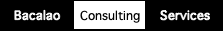 More Hypotheses to be Challenged
The historical capital structure continually loses relevance over time.
Book value has limited use in determining the appropriate capital structure.
The historical WACC’s value gradually erodes over time as well.

Since risk is determined by the use of funds, and risk in turn determines the marginal cost of capital, the appropriate capital structure is not determined by the source of funds.

The nature and identity of the parent company, and how it funds its capital contributions to its operating subsidiary, are therefore irrelevant.
Double leverage is therefore a destructive mythical concept.
April 11, 2024
19
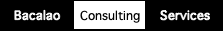 More Hypotheses to be Challenged
Since WACC is a marginal cost of capital, and the market valuation of a company is also determined at the margin, a market value capital structure (despite its practical challenges) is the appropriate approach to take. Anything else undermines the pursuit of optimality.

Hypothetical capital structures also undermine the effort to achieve an optimal capital structure that minimizes the company’s WACC by not accurately reflecting reality.
April 11, 2024
20
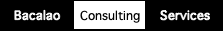 More Hypotheses to be Challenged
I can only think of two exceptions in which hypothetical capital structures can be justified:
When financial accounting rules do not recognize certain types of  assets and liabilities:
Leases, PPAs and similar debt-like off-balance sheet (OBS) financial obligations.
Assets that similarly do not meet current accounting recognition criteria.
One can correct this recognition shortcoming by using regulatory accounts to approve an appropriate capital structure, with ex post facto corrections.

Very small operating subsidiaries that rely entirely on their corporate parent for funding (e.g., South Beloit Water, Gas and Electric Company).
April 11, 2024
21
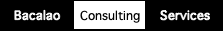 Contact Details
Enrique Bacalao
Sole Member and Manager
Bacalao Consulting Services, LLC
(608) 444-0851
enrique@bacalaoconsultingservices.com
www.bacalaoconsultingservices.com
April 11, 2024
22
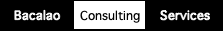